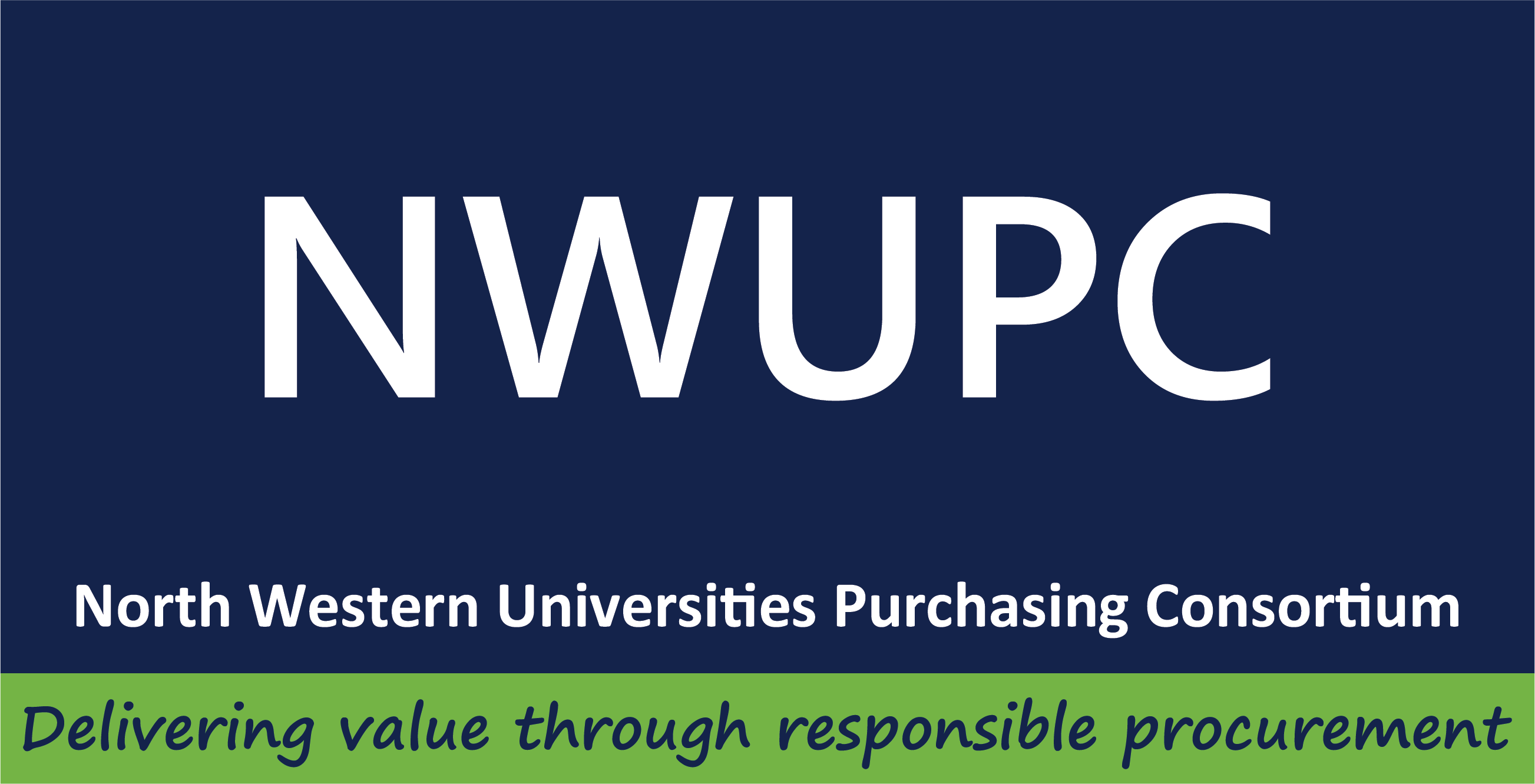 NWUPC Market Engagement
Tender for Furniture reference FFE3158 NW- 
Part 1- Supply of furniture to participating members in Great Britain
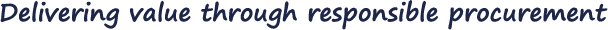 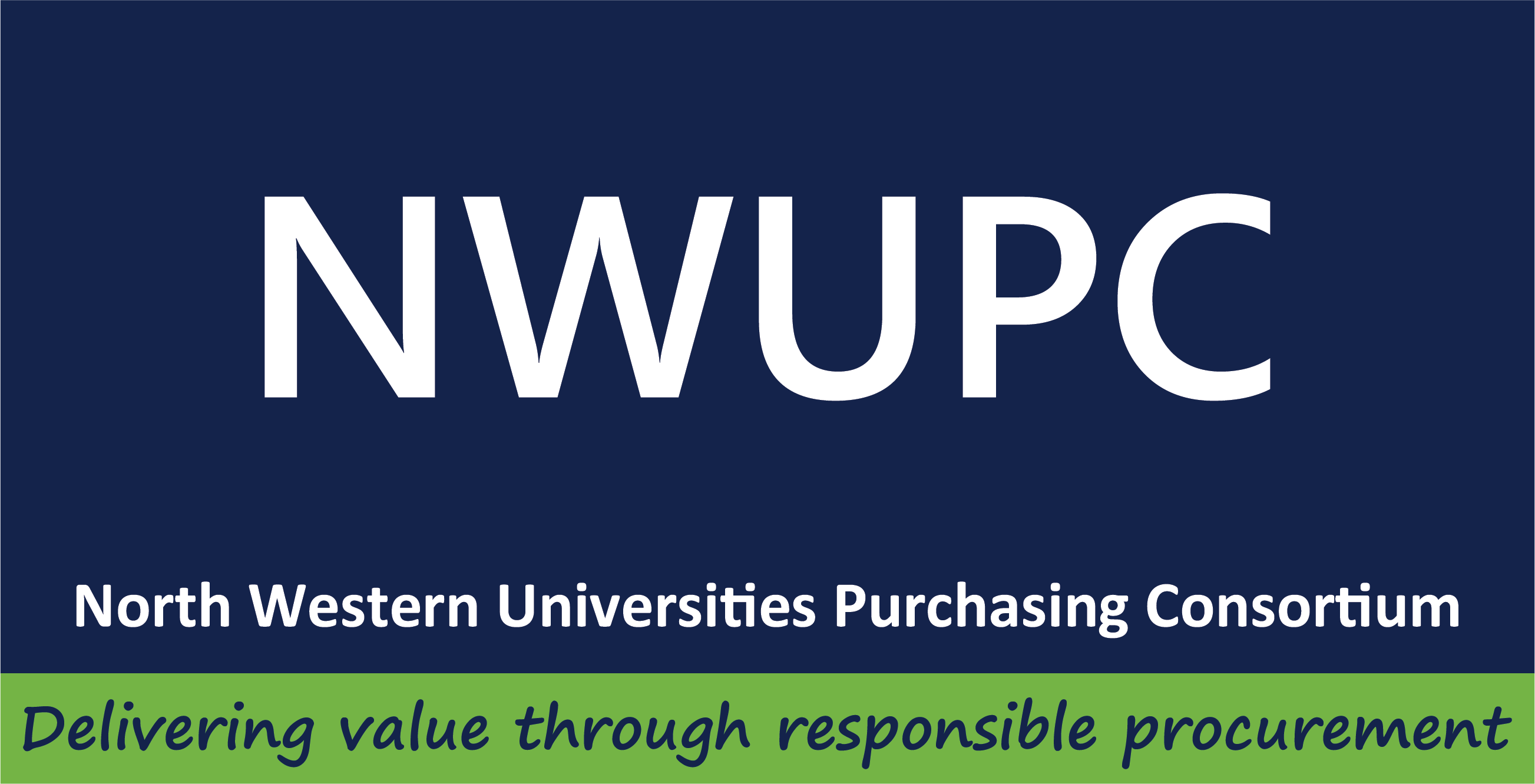 Who are NWUPC & CPC?
North Western Universities Purchasing Consortium (NWUPC) is a not for profit company limited by member guarantee.  Our primary aim is:
 “To work in partnership with higher education institutions to collaboratively drive value through the responsible procurement of goods and services”.  

We have 24 full members from within the higher education sector, and associate and affiliate members drawn from across the public sector.  You can see our full list of members here

Crescent Purchasing Consortium (CPC) are a purchasing consortium, owned and run by the FE sector. Their main purpose is to produce purchasing frameworks, compliant with procurement regulations, to make the sourcing of goods and services easier for their members.  You can see their members here
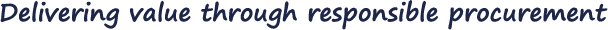 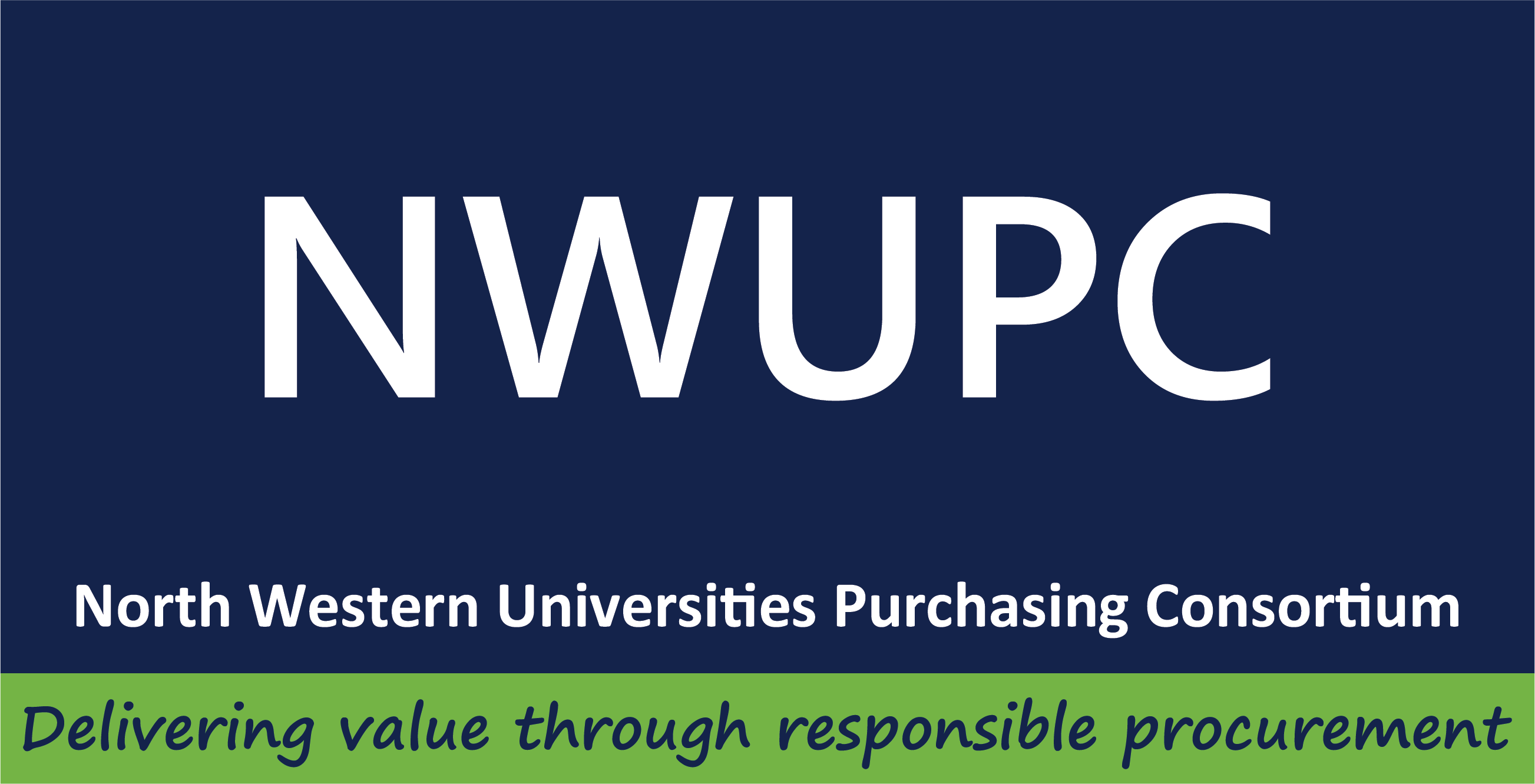 Why Work With NWUPC?
Agreements are accessible to members of the HE sector within our broad geographic membership, with the wider public sector also named.  CPC currently boasts almost 9000 members nationwide
PCR Compliant tender process gives member and supplier confidence
Pre-agreed terms and conditions simplify the call-off process for both members and suppliers
Call-off exercises are much faster and less process heavy for both suppliers and members than a full tender exercise, which will lead to savings in time and resource
Opportunities for savings through aggregation of spend for both suppliers and members 
Access to marketing opportunities including:  Attendance and sponsorship opportunities at the regional annual conference; consortium newsletters, case studies, articles, advertisements and product features; web site presence; category group meetings– presentations, product sampling, hosting of meetings; training
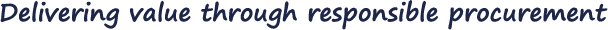 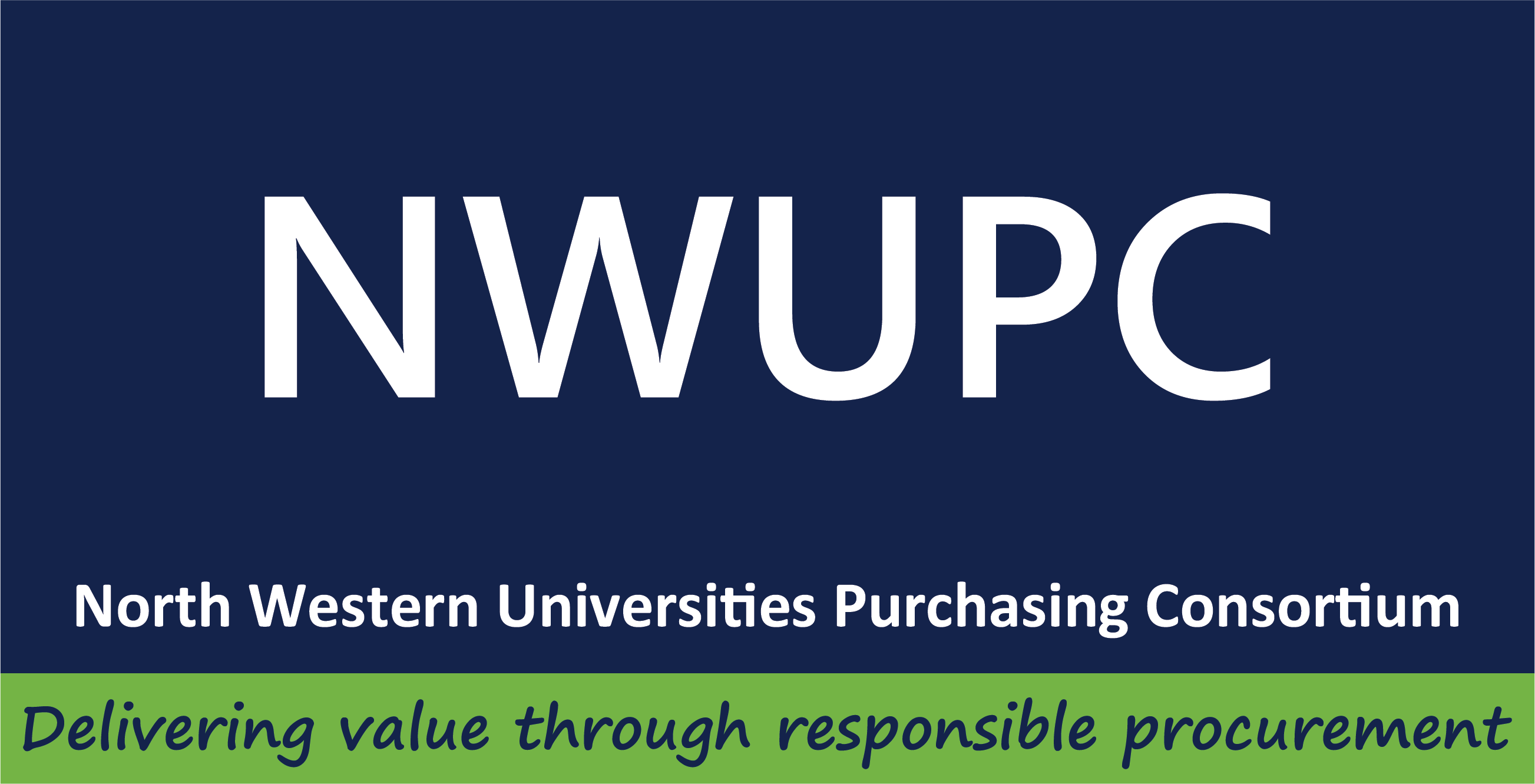 Engagement Opportunity
This presentation is being issued to provide the market with background to a potential future tender opportunity and is accompanied by a market engagement survey which enables you to submit information to the contracting authority on your organisation and provide comment on elements of the project detailed in this presentation.
The information contained in this presentation will offer a background to the current agreement and potential areas of consideration for the new agreement.  
The information included in this presentation is being provided to support the initial market engagement.  As such, the information will be subject to review and may change by the issuing of the tender opportunity.  
NOTE: This engagement relates to Lot 1 (Great Britain).  Separate engagement will take place on the supply of furniture to members in Northern Ireland (currently covered by Lots 2 & 3)
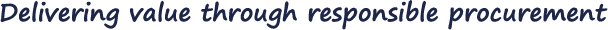 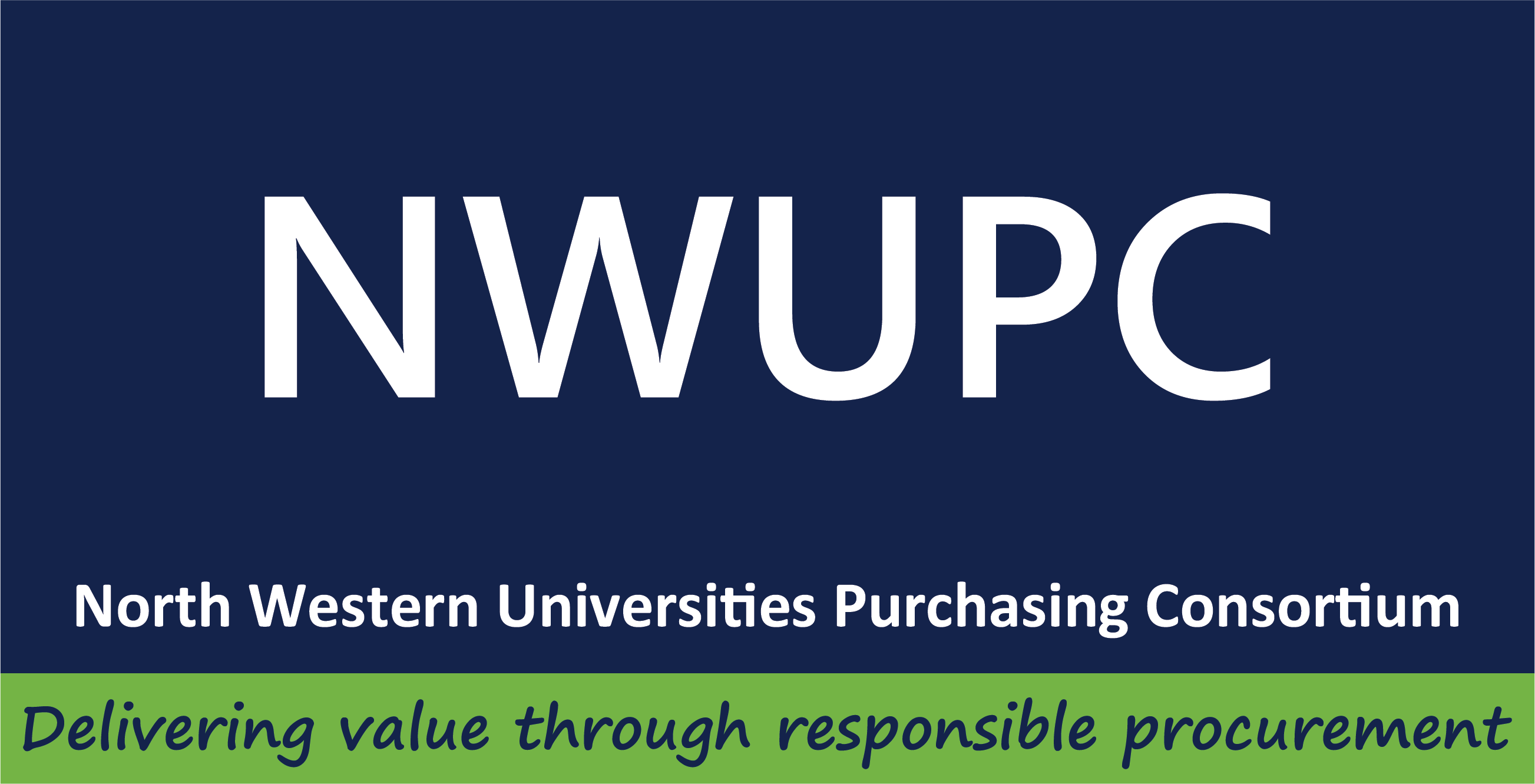 Background to the Project
NWUPC lead on an agreement for Furniture (FFE3103 NW) 2019 which runs until 30th April 2023 and is accessed by members of NWUPC and CPC.  This agreement is split into three lots:
Lot 1: Office Furniture (Mainland UK and Islands)
Lot 2: Office Furniture (Northern Ireland)
Lot 3: Residential Furniture (Northern Ireland)
The value of the current agreement is as follows:




Please note there has been a 12-20% annual reduction in value as a result of covid pandemic against figures from the previous agreement.
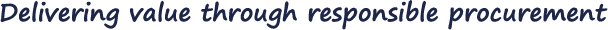 Scope & Coverage- Products
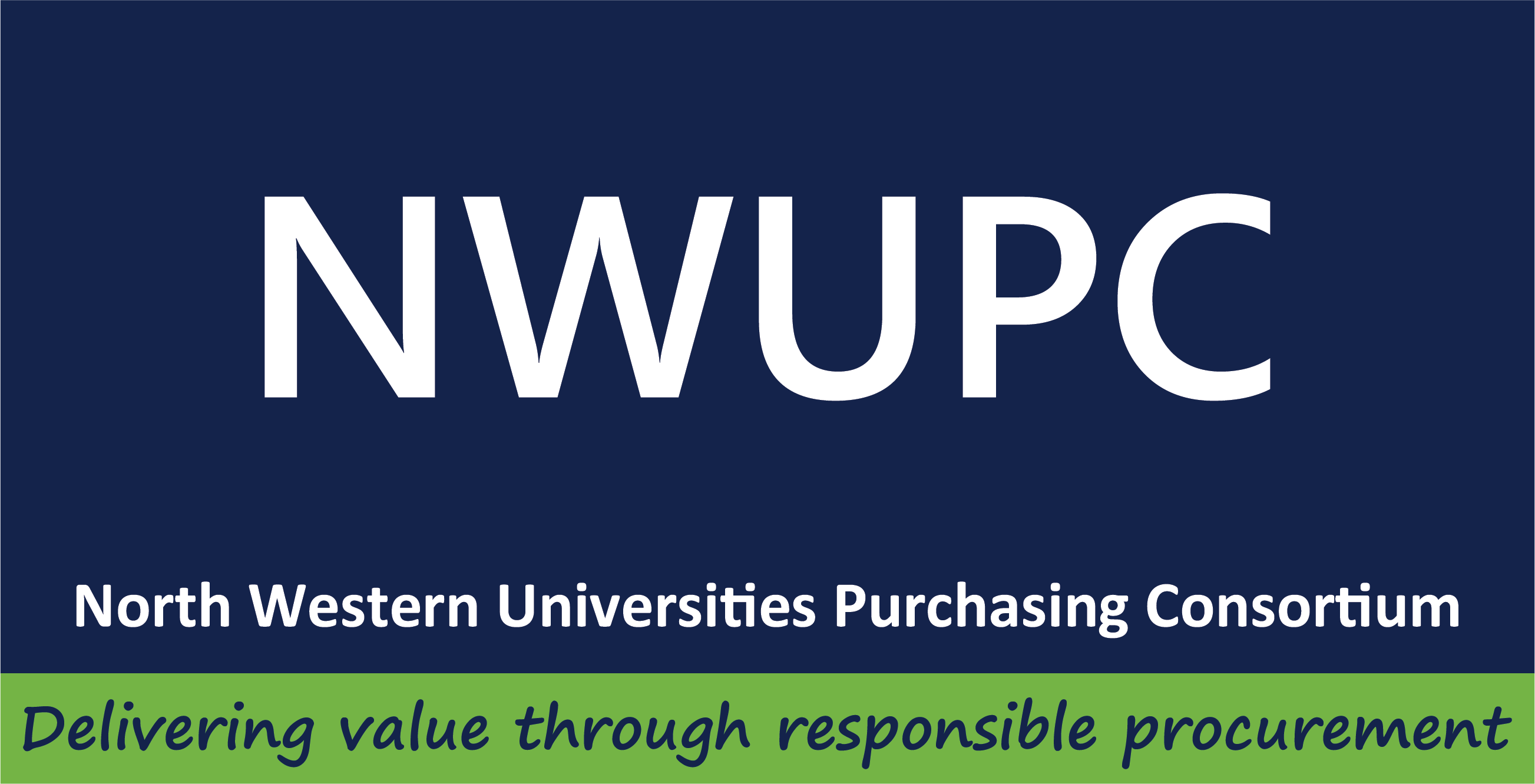 Lot 1 - Office Furniture
Question: Is there anything that should be added to this list?  Should the mandatory/non-mandatory coverage be changed?
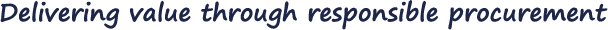 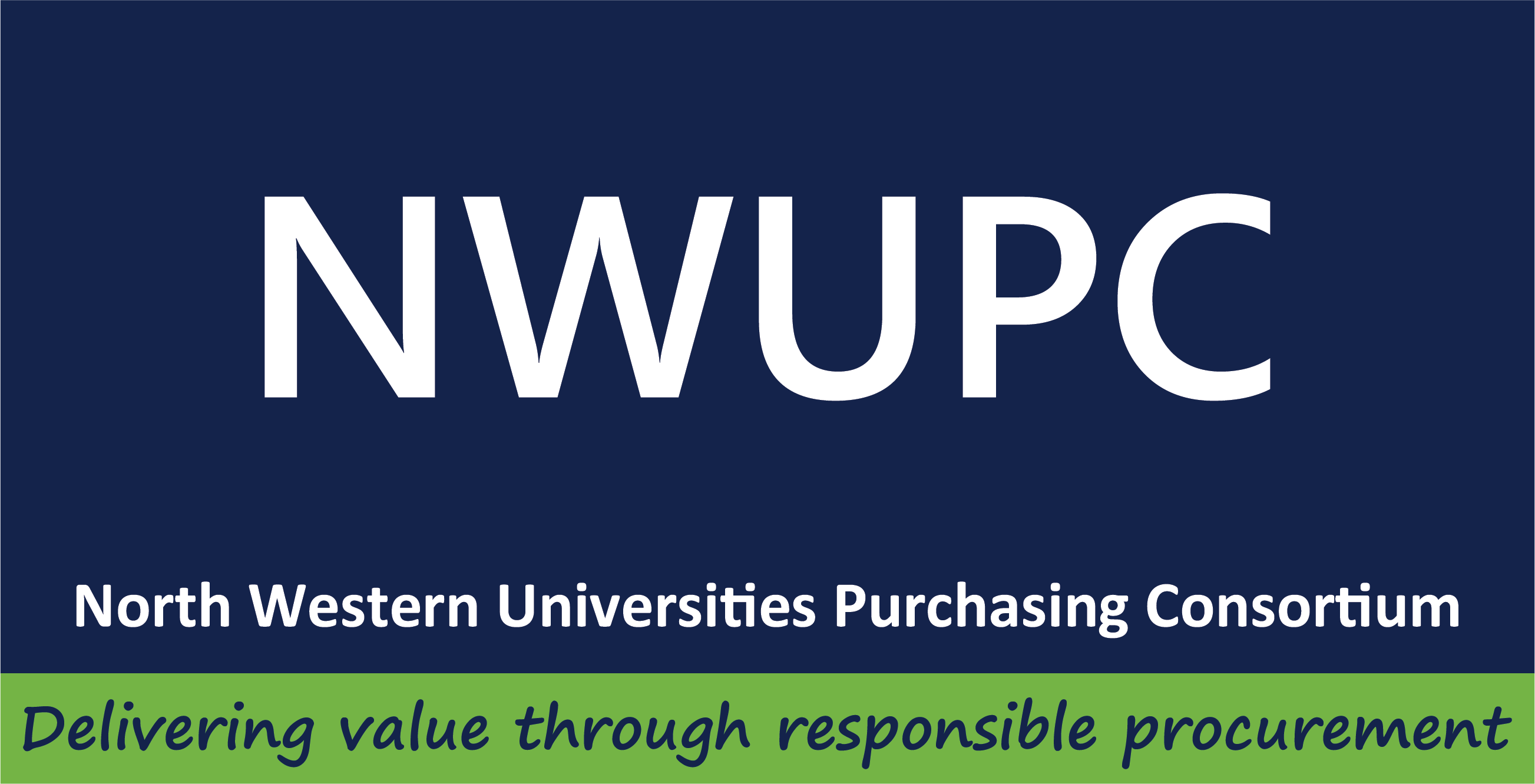 Scope & Coverage- Products
***NEW Specialist Library Furniture 
Consideration is being given to incorporating a lot for Specialist Library Furniture.  This would include the following types of mandatory and non-mandatory furniture.  Please note that the non-mandatory furniture list is categories of furniture currently covered by Lot 1.  Suppliers successful to Lot 1 would still be able to supply these products into library environments.  They would not be able to supply the Specialist Library Furniture Mandatory Products.
Question: Is there anything that should be added to this list?  Should the mandatory/non-mandatory coverage be changed?
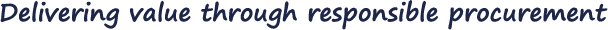 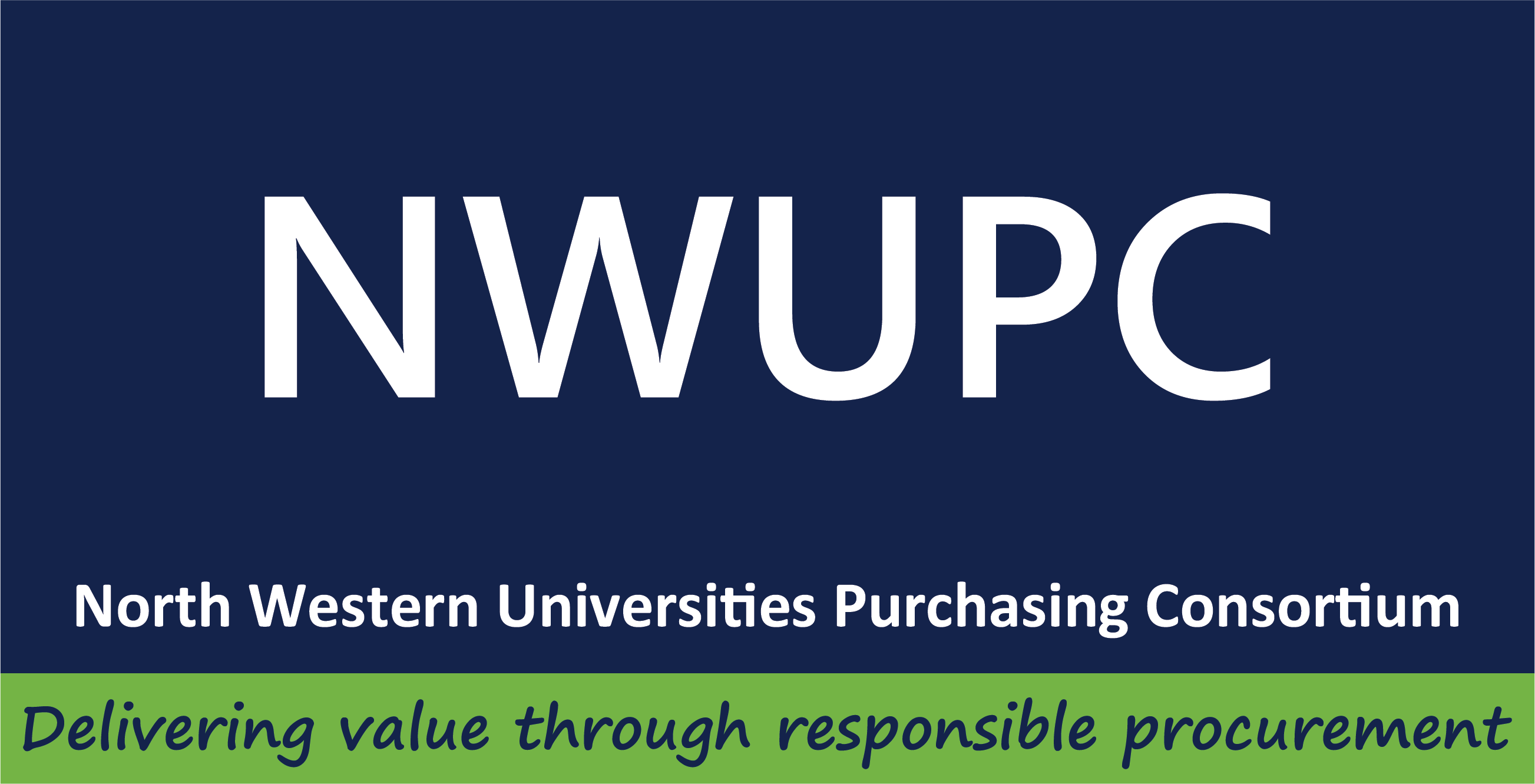 Scope & Coverage- Services
The following services are either explicitly covered within the scope of the current agreement or planned for possible inclusion in the new agreement:
Question: Is there anything that should be added to this list?  Should the mandatory/non-mandatory coverage be changed?
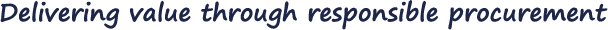 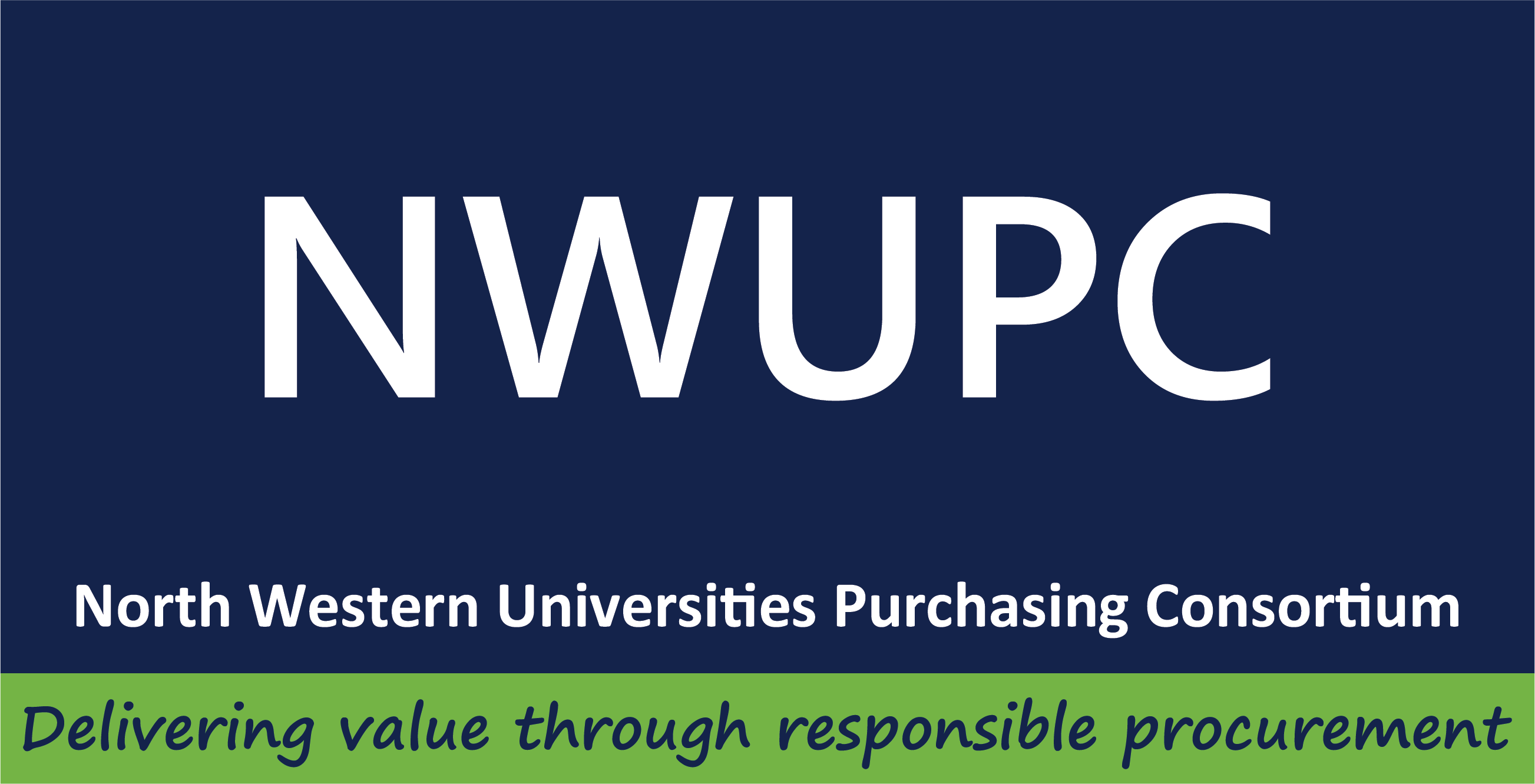 Contracting Route
Framework Agreement
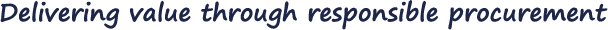 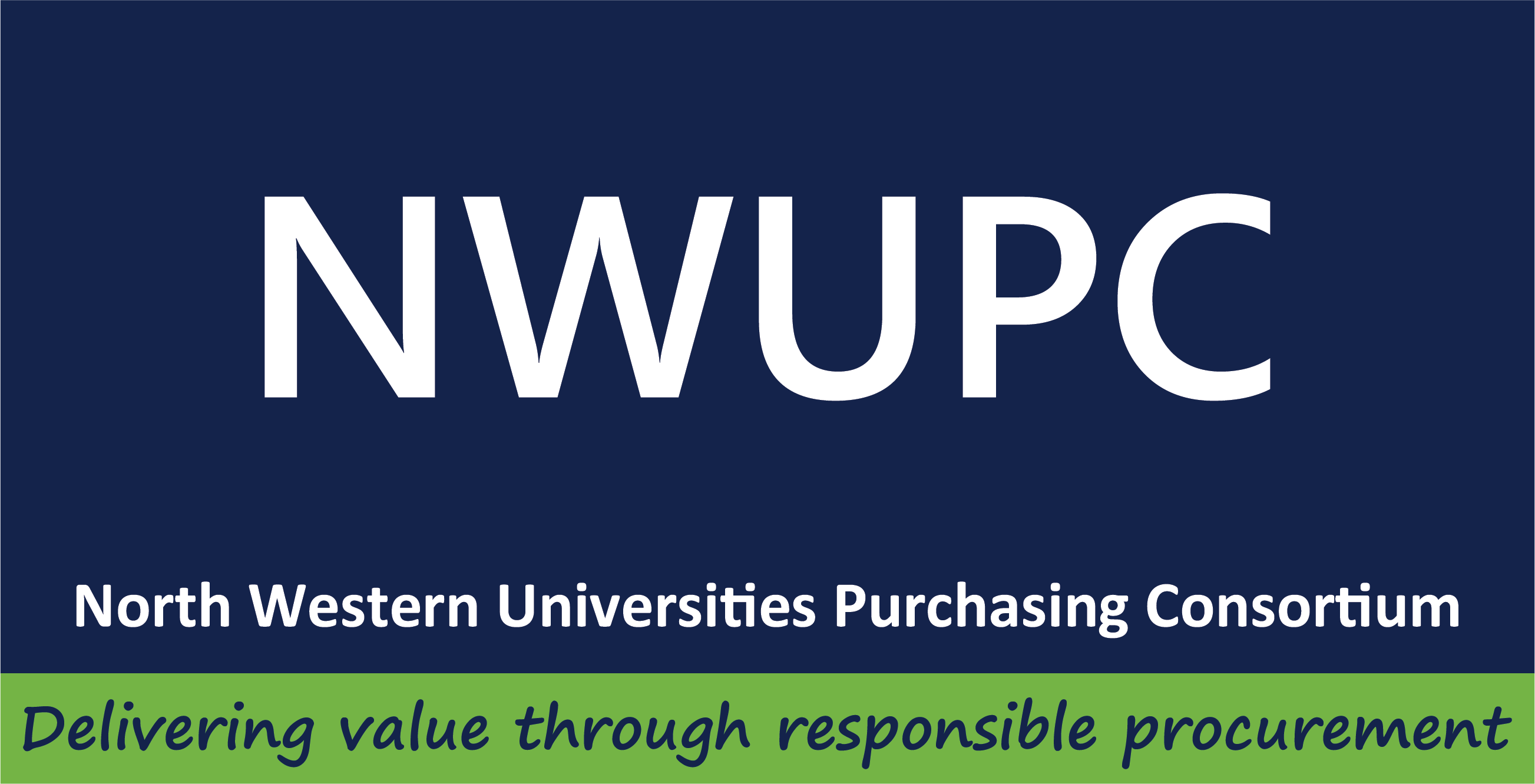 What is a Framework Agreement?
“An agreement between one or more contracting authorities and one or more economic operators, the purpose of which is to establish the terms governing contracts to be awarded during a given period, in particular with regard to price” PCR 2015
It is not a contract and there is no commitment to purchase.
Call-off contracts will be formed by member institutions under the framework agreement.
NWUPC does not mandate use of its agreements by our members or other participating organisations, but we do gain prior commitment from members around the appetite for an agreement and specific member requirements.
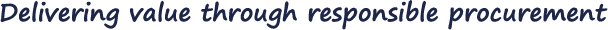 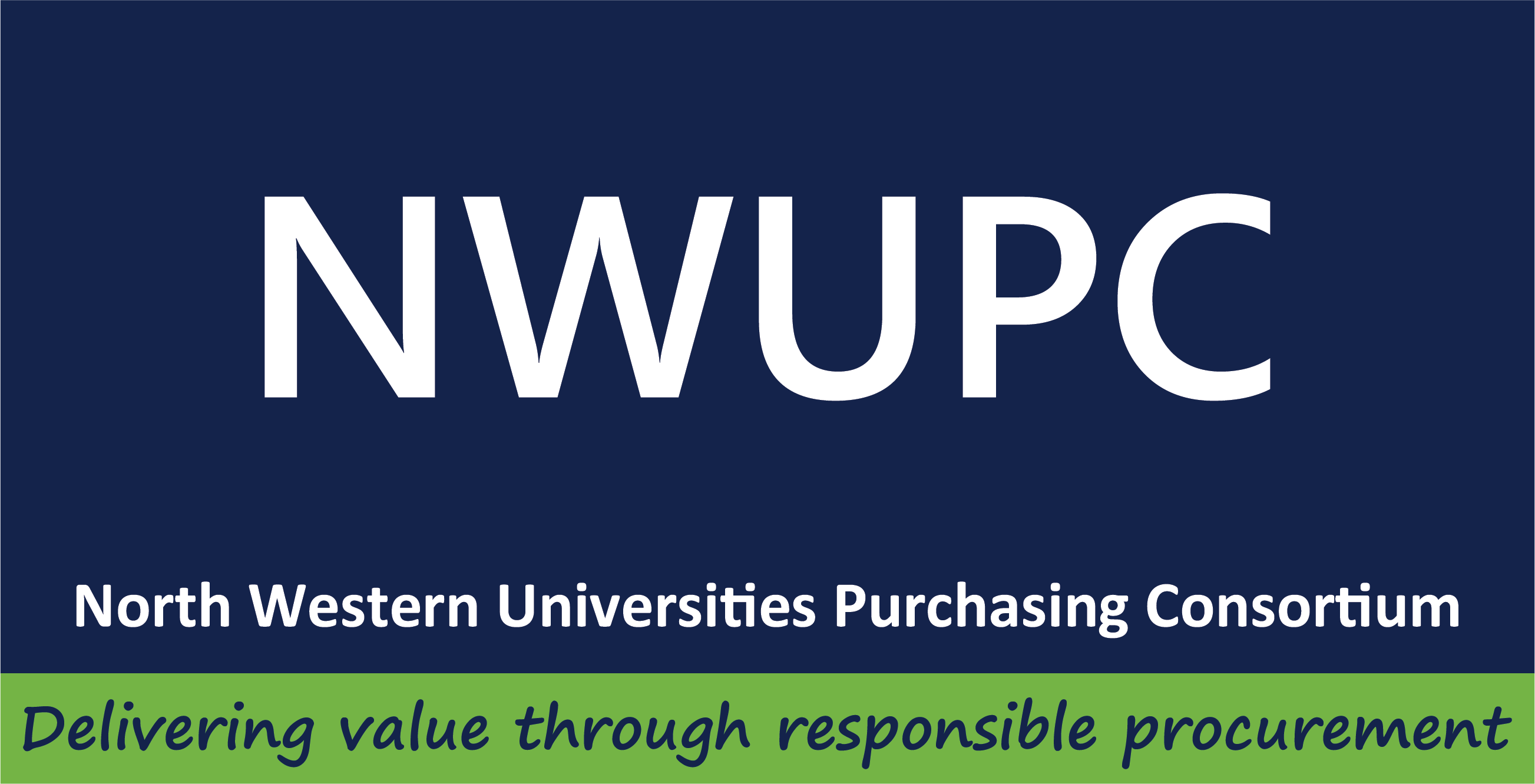 Publication Sites
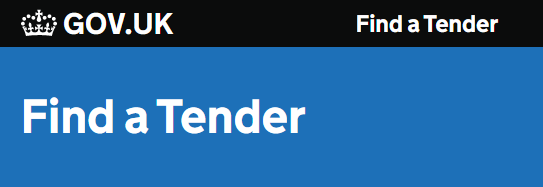 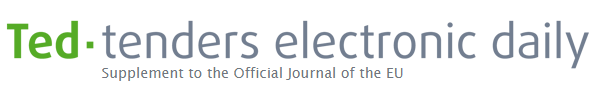 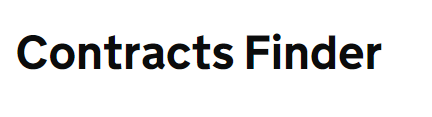 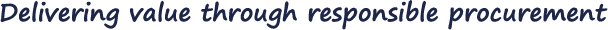 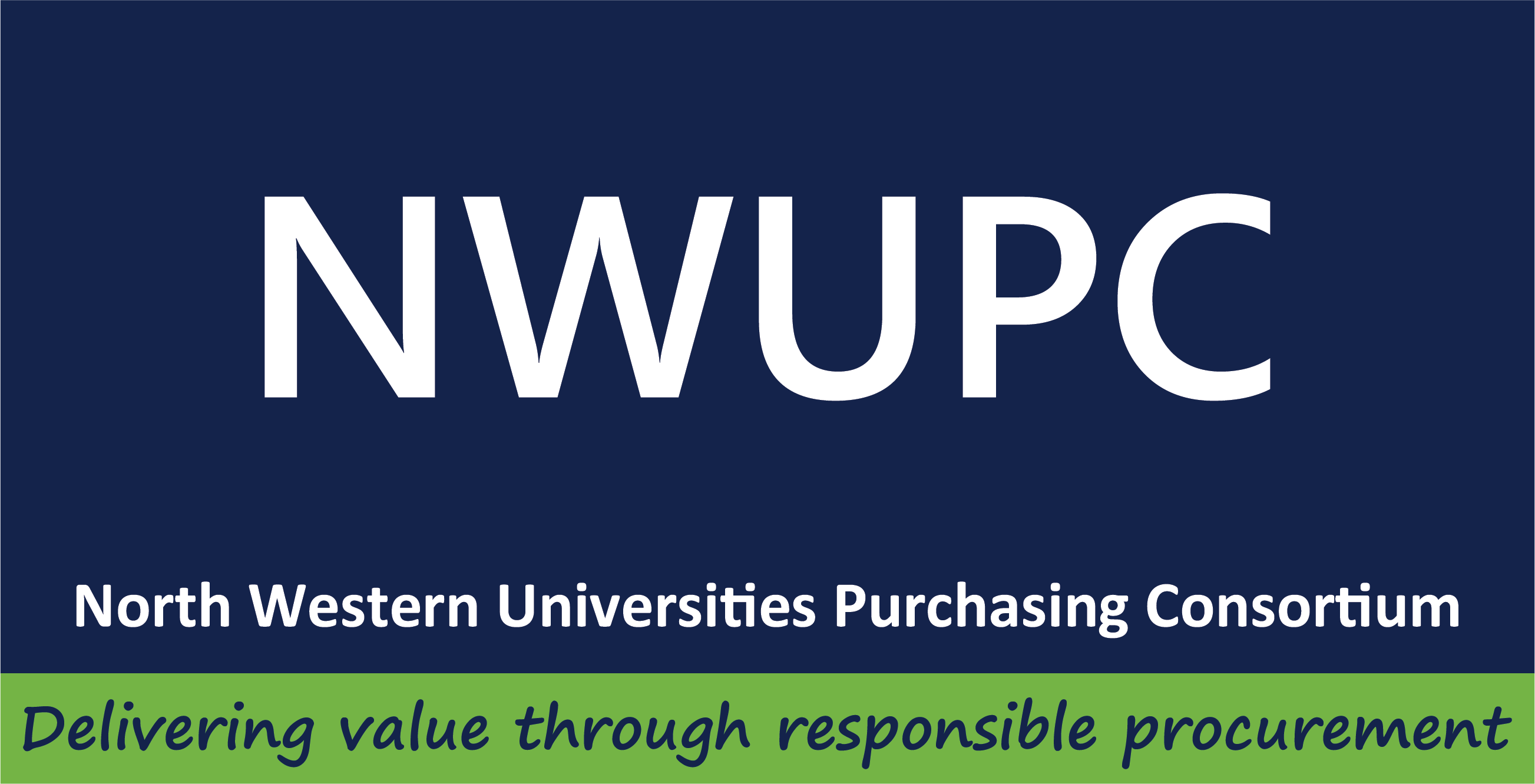 E-tendering System
Register on our e-tendering portal where the opportunity will be advertised: 
https://uk.eu-supply.com/login.asp?B=nwupc
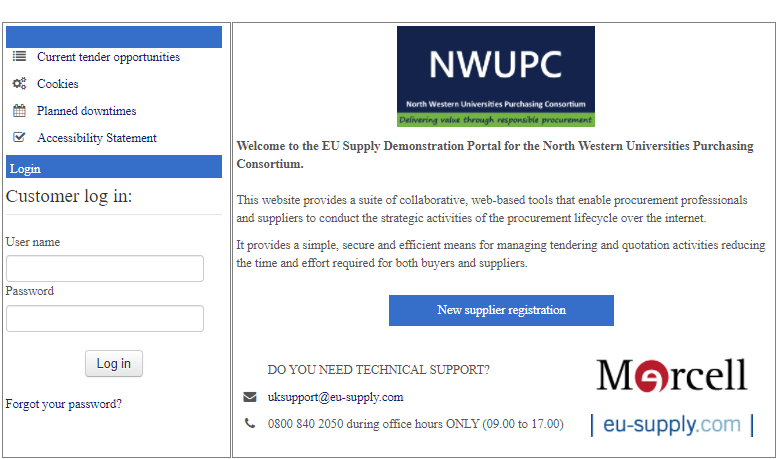 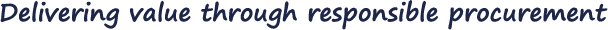 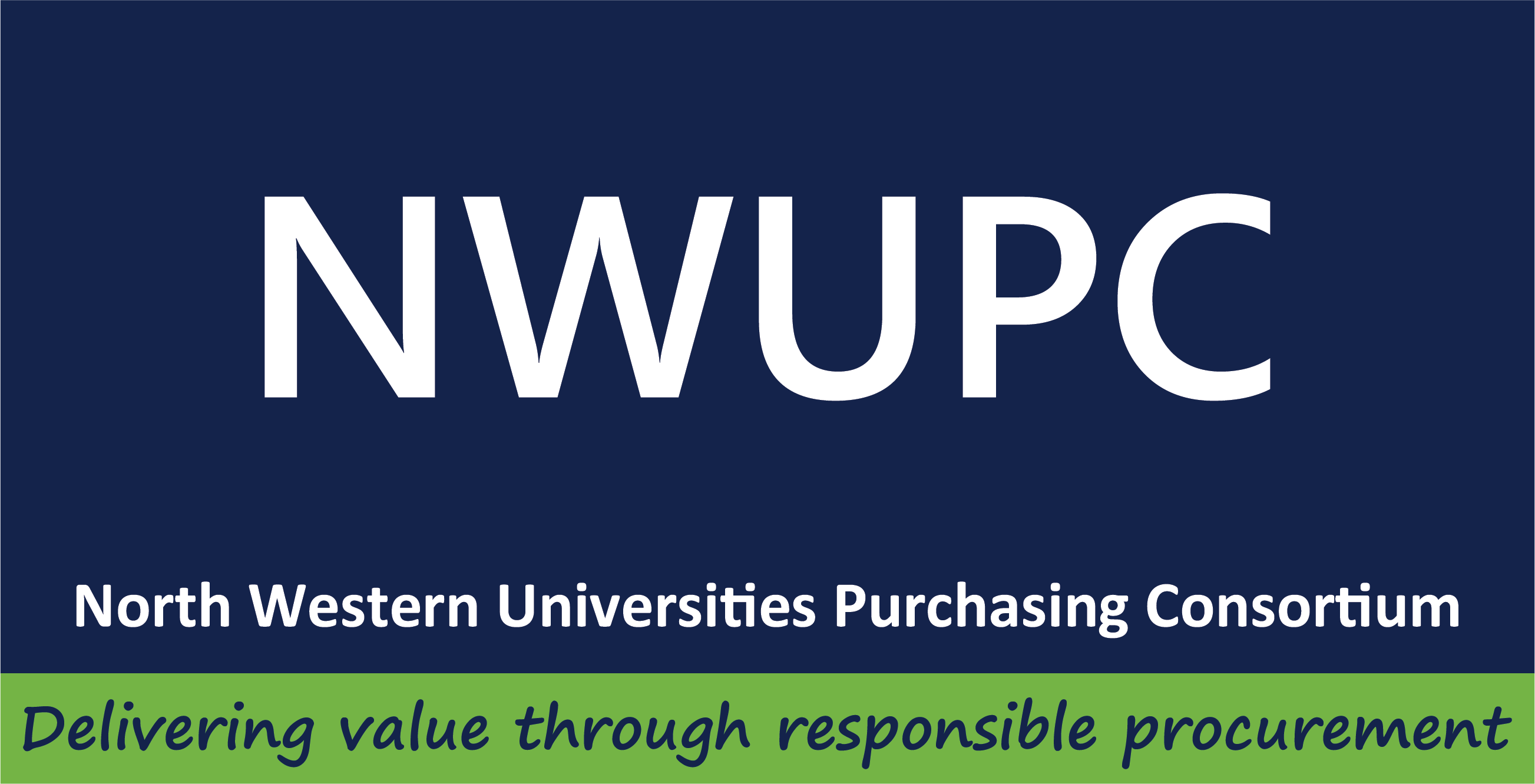 The Tender Process
NWUPC use the Open Procedure which has two parts to it:

1 Selection Questionnaire (SQ)

2 Award Criteria - made up of Pricing and Customer Requirements.
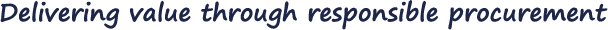 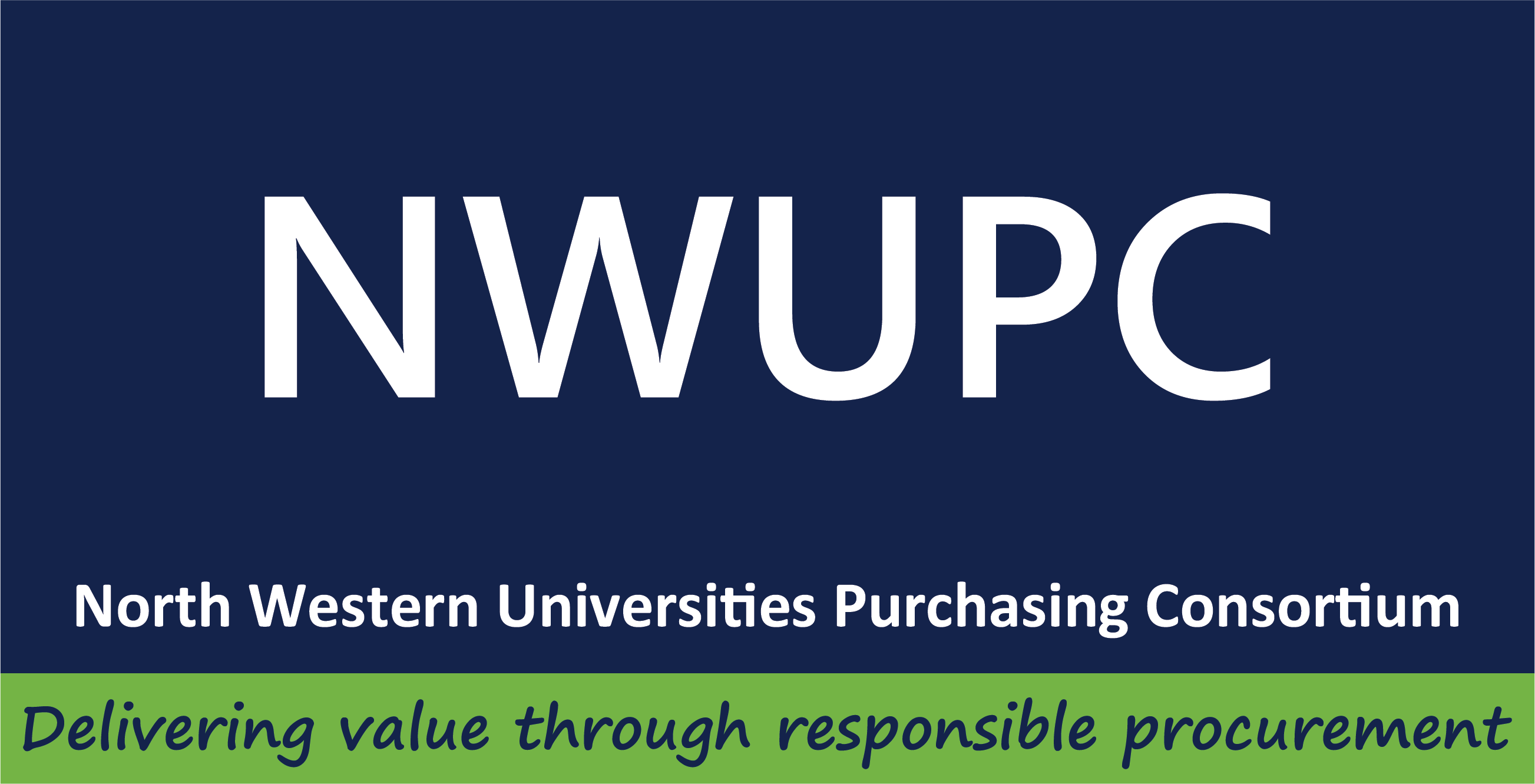 Selection Questionnaire
Our standard selection questionnaire is taken from the CCS (Crown Commercial Services) template, which we use for all procurements. The questions cover areas such as:
Ground for Mandatory Exclusion – Regulations 57 (1),(2) and (3) - including evidence of convictions and non-payment of taxes 
Grounds for Discretionary Exclusion – Regulation 57 (8)  obligations in the field of environment, social and labour law. 
Economic and Financial Standing (pass/fail) – Liquidity ratio – if assets are less than liabilities Suppliers will fail this criteria.  
Minimum Turnover (pass/fail) –minimum financial turnover in the most recent financial year.
	Minimum Turnover by Lot in the current (2019) agreement:
	Lot 1- £3.6 million
	Question- Is this realistic?
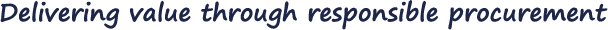 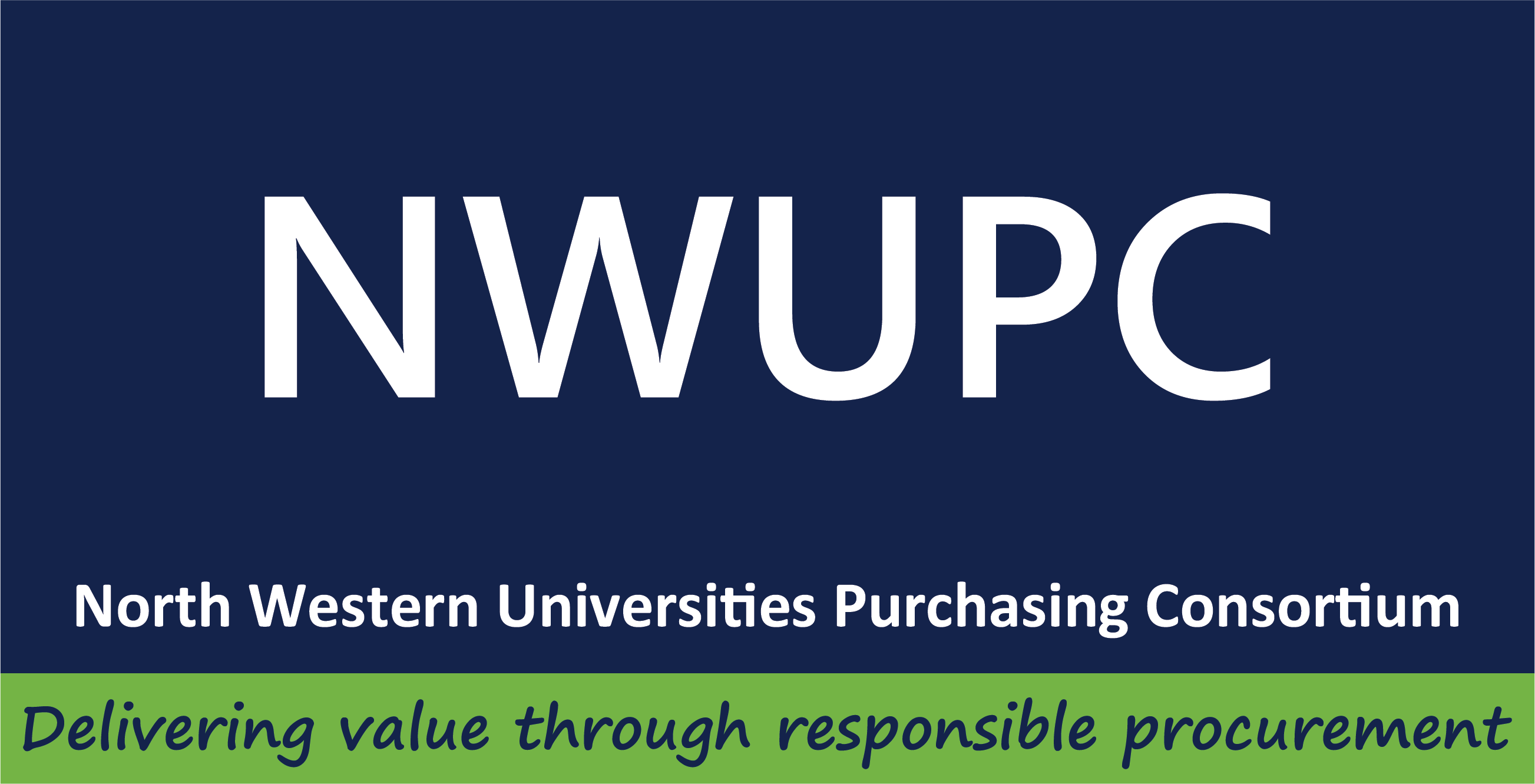 Selection Questionnaire
Technical and Professional Ability (scored) – including experience and referee details. 
Modern Slavery Act 2015 (pass/fail) – requirements must be met under the Modern Slavery Act 2015 
Compliance and Assurance (pass/fail) – minimum levels of insurance which were set as follows in the current agreement:
Employers (Compulsory) Liability Insurance =  £5 million
Public Liability Insurance = £5 million
Professional Indemnity Insurance = £5 million (where intending to supply design and consultancy services then Professional Indemnity Insurance is preferred, what is mandatory is Insurance that covers Design and Consultancy work)
Product Liability Insurance = £5 million
Insurance to cover any damage of surroundings during delivery and installation = £2 million (this may be covered within Product Liability Insurance)
		Question- Is this realistic?
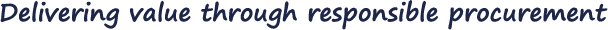 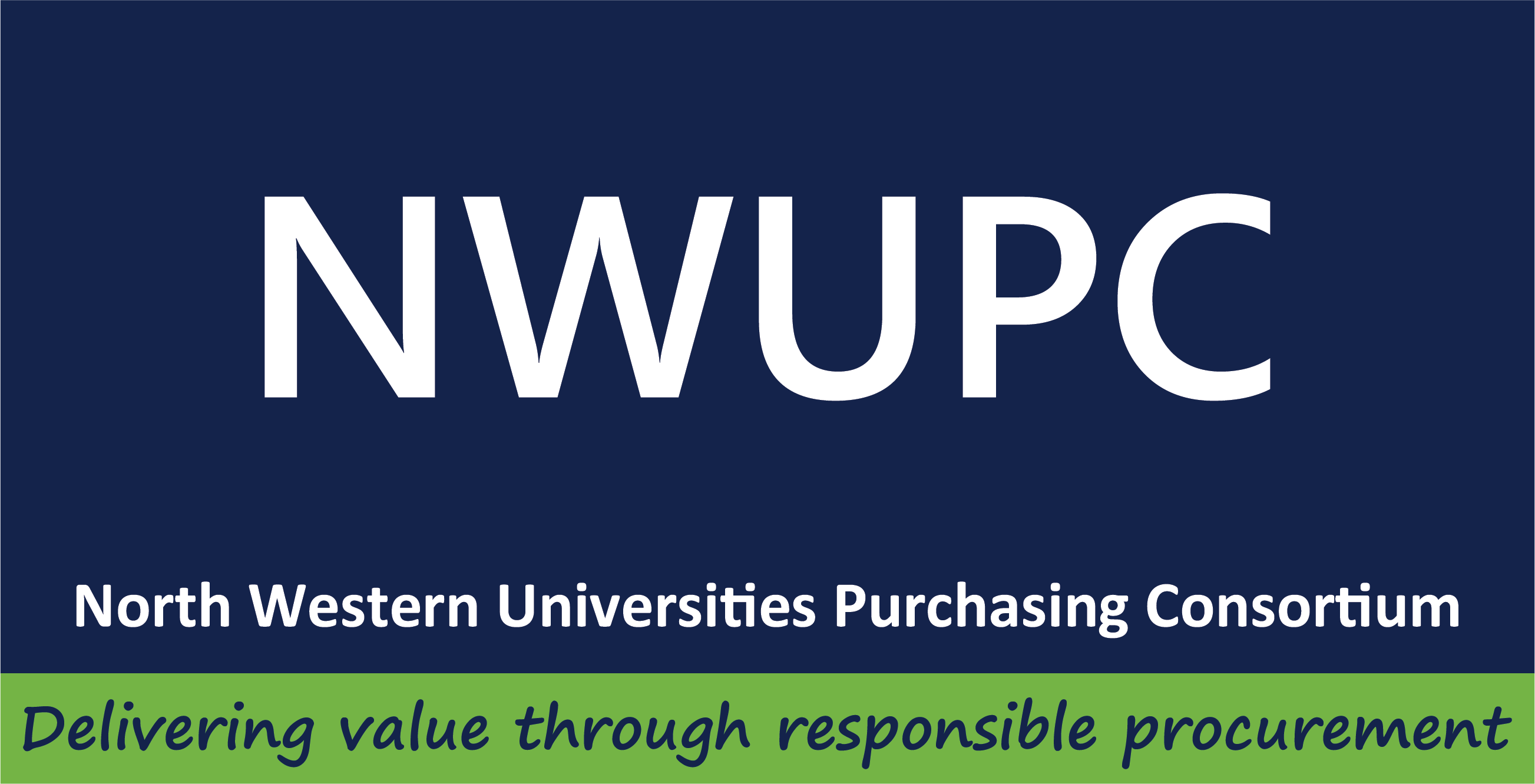 Award Criteria
The current agreement was tendered under the following award criteria
Lot 1- 	Customer Requirements 	50%
	Price			45%
Please note that 5% was reserved for sampling at call-off for all lots.  Use of this 5% was at the discretion of the individual institution.
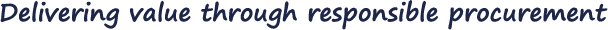 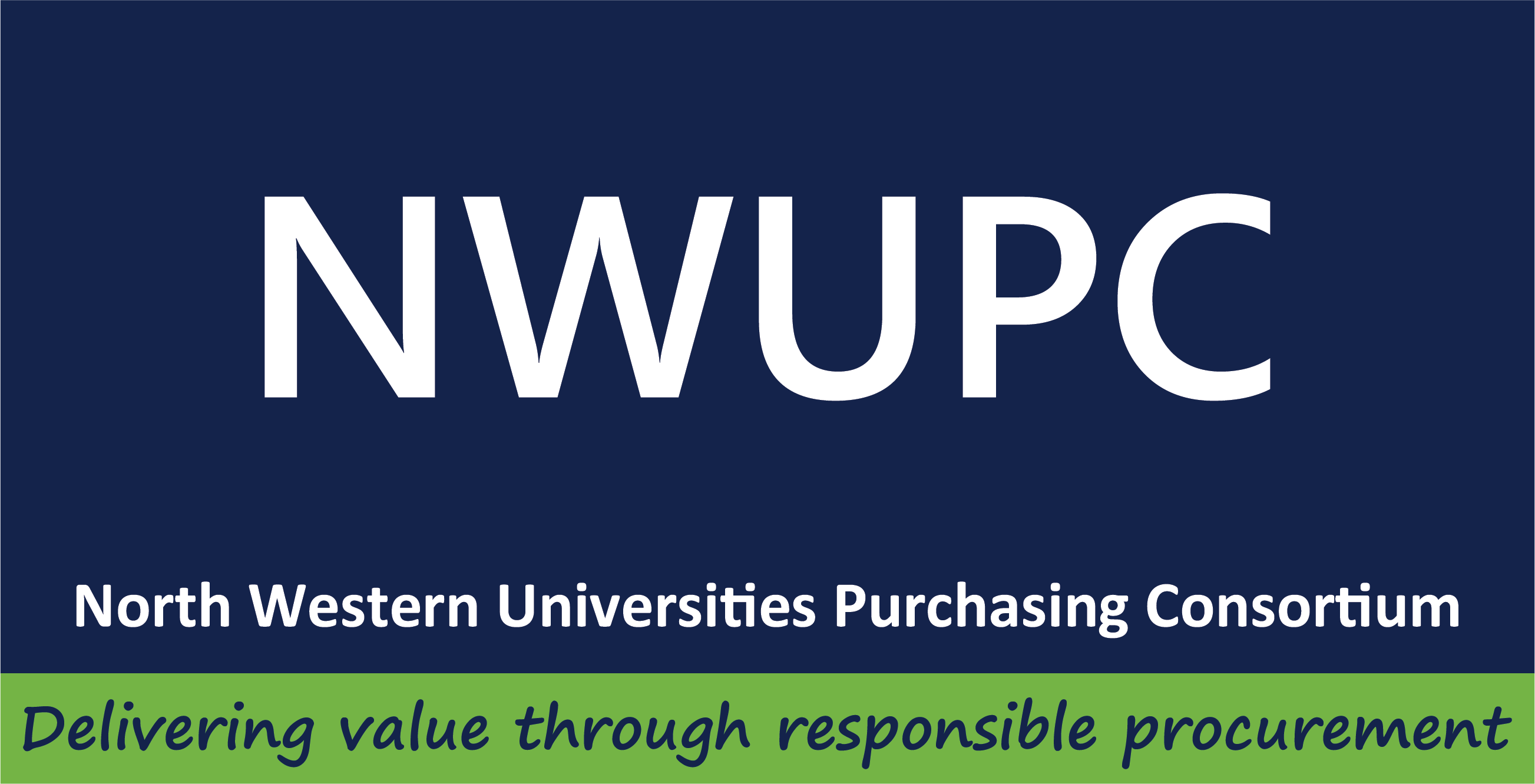 Award Criteria
Customer Requirements covered the following areas:
Question- Are there any other areas that should be given consideration for inclusion?
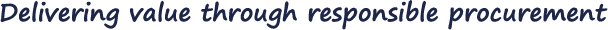 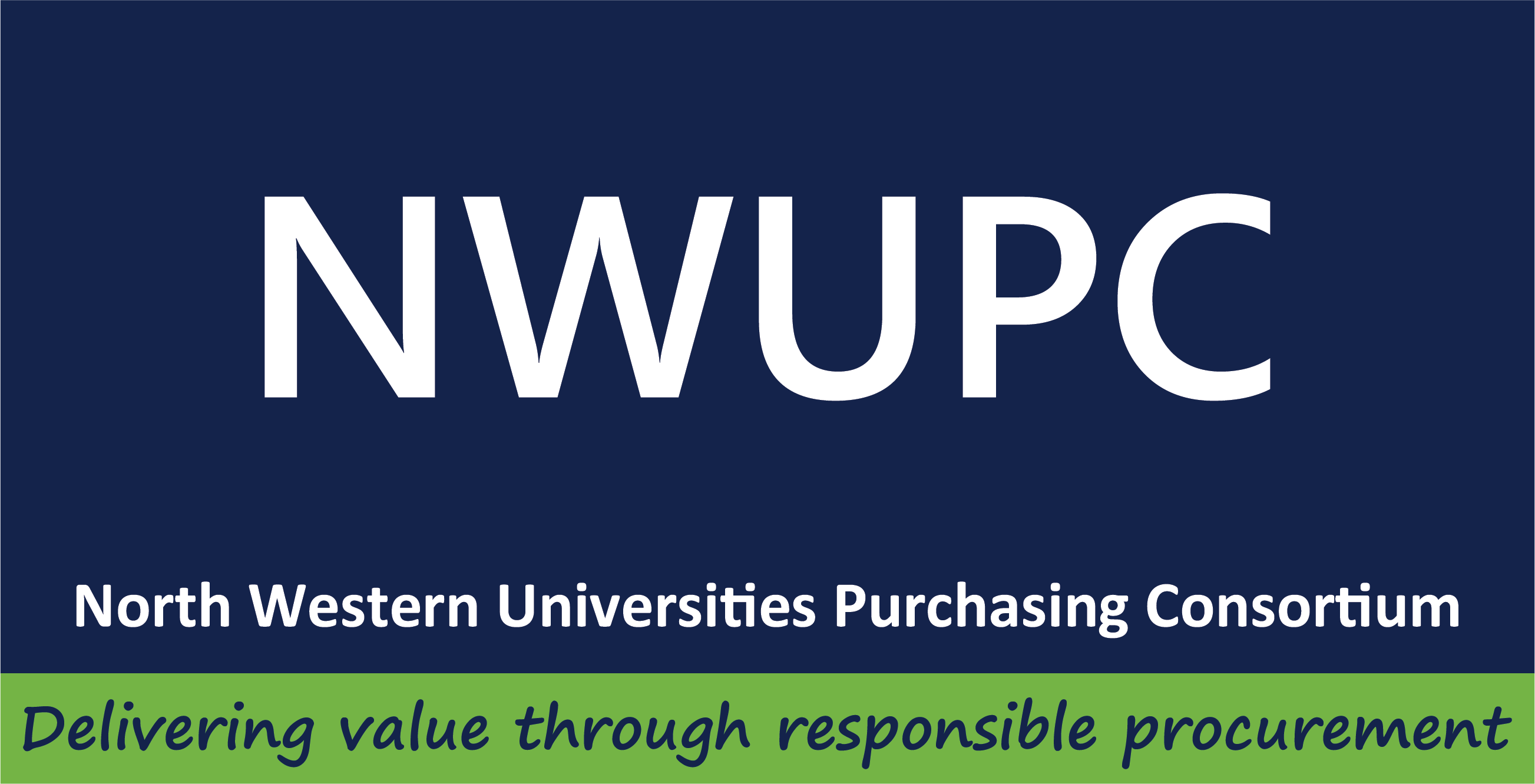 Award Criteria- Case Study
Lot 1 included a case study involving the redevelopment of an existing site covering:
Reception/Staff Offices Zone- reception desking with a combination of permanent and ‘hot desking’
Breakout/Informal Meeting Zone- multipurpose area accommodating informal group work, social space and informal meetings
Study Zone- for concentrated study

Responses to the case study were scored on the following criteria:
Design and Drawings
Quality & Durability of Products 
Sustainability inc product selection and removal of existing furniture
Supply Chain and Manufacture
Overall quality of response
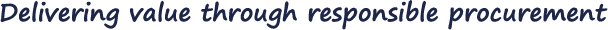 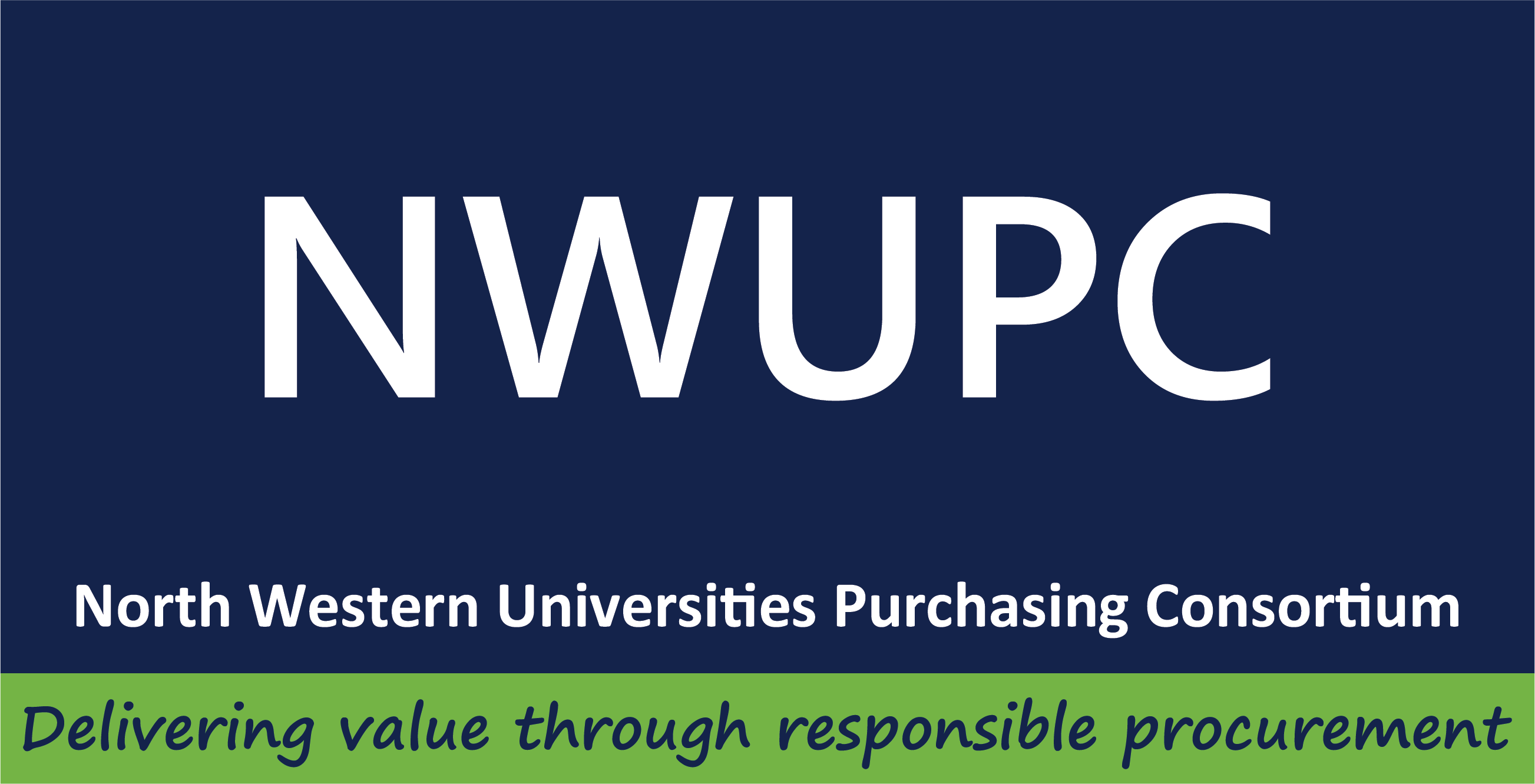 Pricing
The Pricing Schedule covered the following product areas:
Lot 1
Question- Are there any other areas that should be given consideration for inclusion?
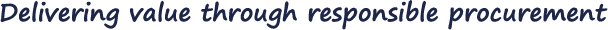 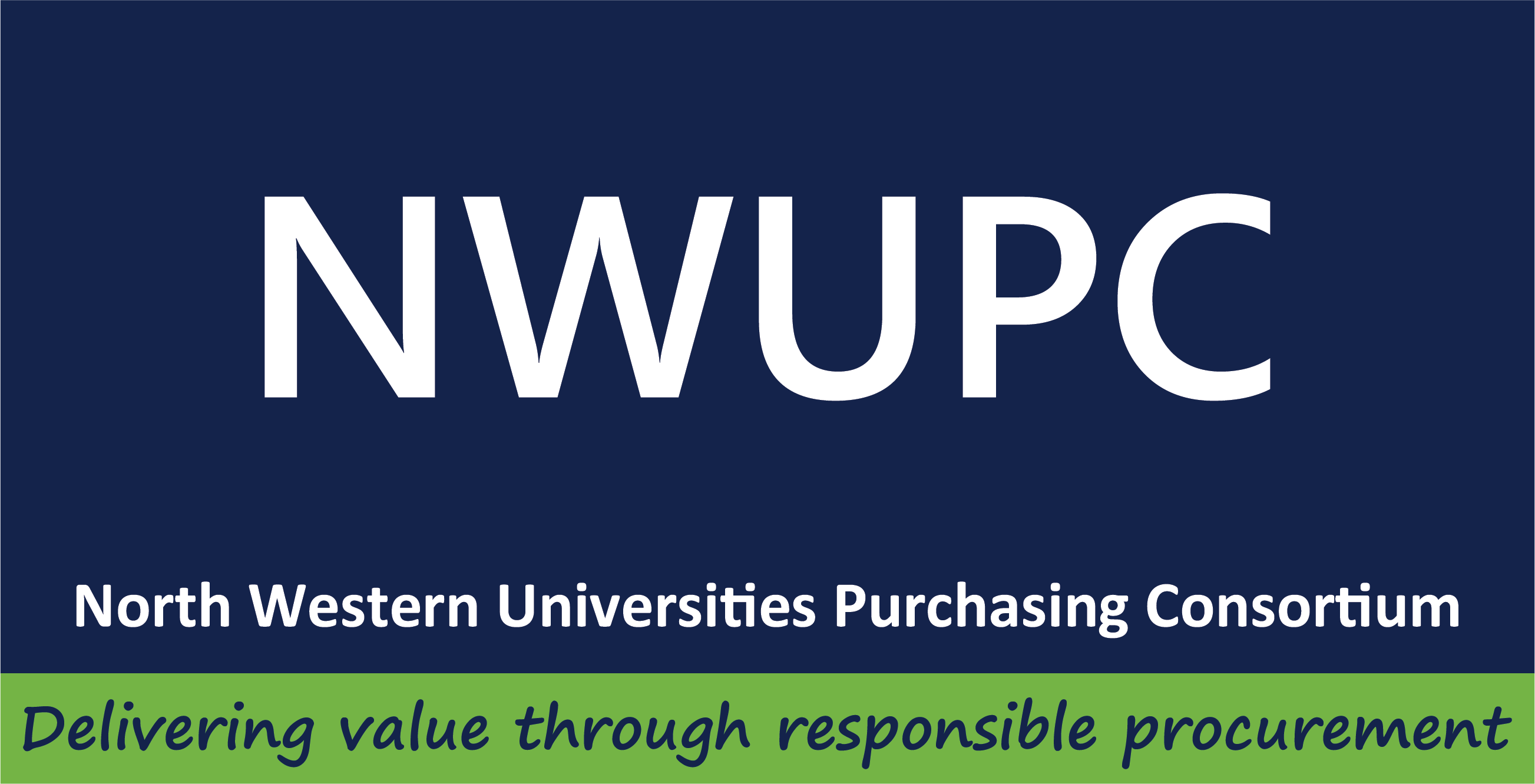 Responsible Procurement
Award Criteria Questions were asked on the following areas:
Packaging Materials 		
Disposal and Recycling 		
Product/Raw Material Sourcing		
Textile Materials		
Carbon Emissions in Transportation	
Sourcing and Supply 		
Labour Standards
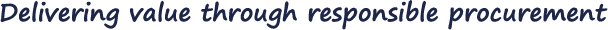 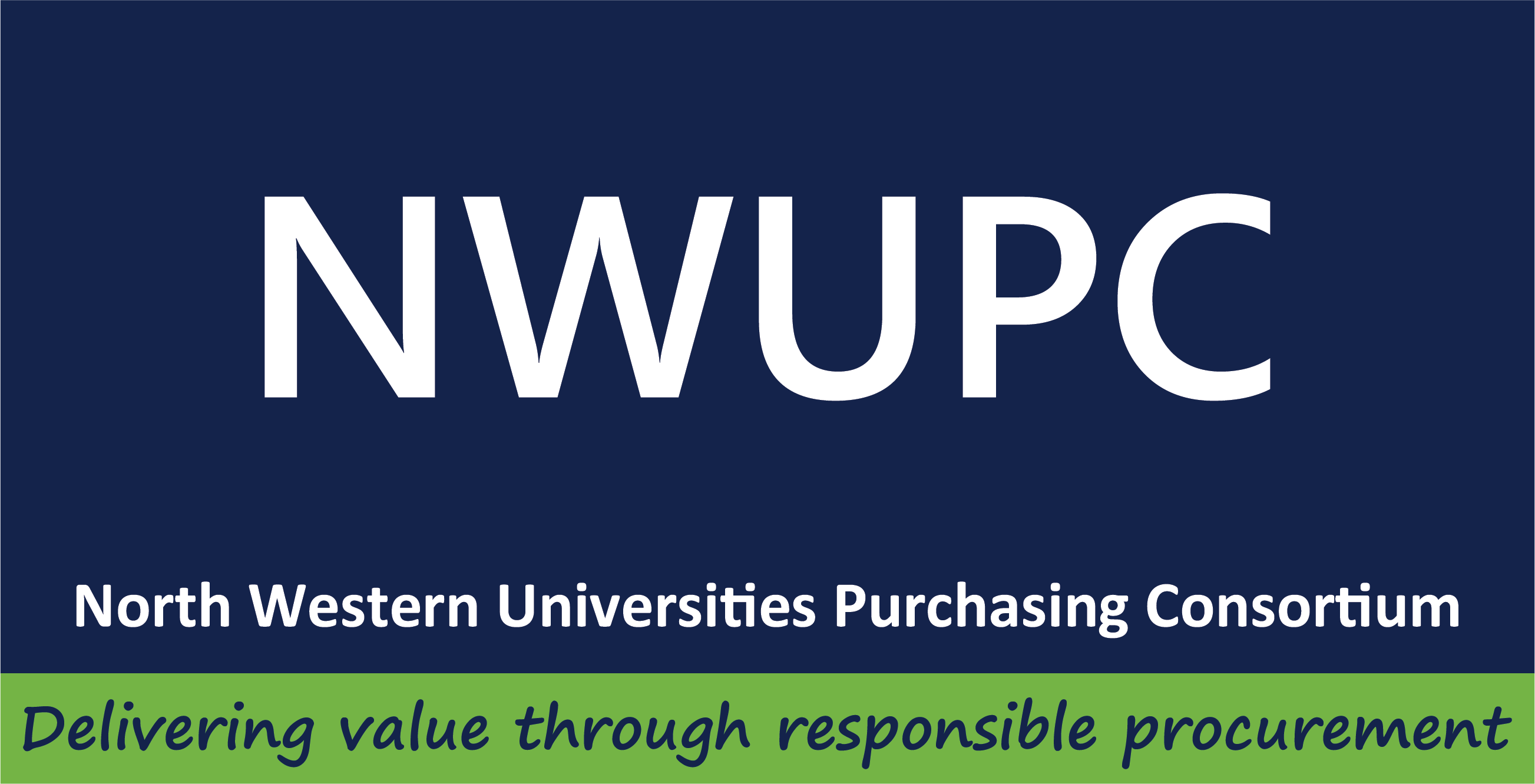 Terms and Conditions
The framework will be governed by two set of terms and conditions:
Framework Agreement- Relationship between NWUPC and Supplier
Call-off Terms and Conditions – Relationship between Member Institution and Supplier
Both of these will be issued with the tender process.  Any non-compliance with regard to the Terms and Conditions and the tender as a whole MUST be detailed within the non-compliance section of the tender and be included within your tender return.  Areas raised after the submission will not be considered.  Any non-compliance must be resolved before the award of the framework agreement.
It is at the sole discretion of NWUPC to agree the matters raised by tenderers within the non-compliance statement. If NWUPC believe the matters cannot be agreed then the Supplier will not continue in the tender process.
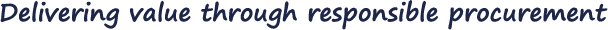 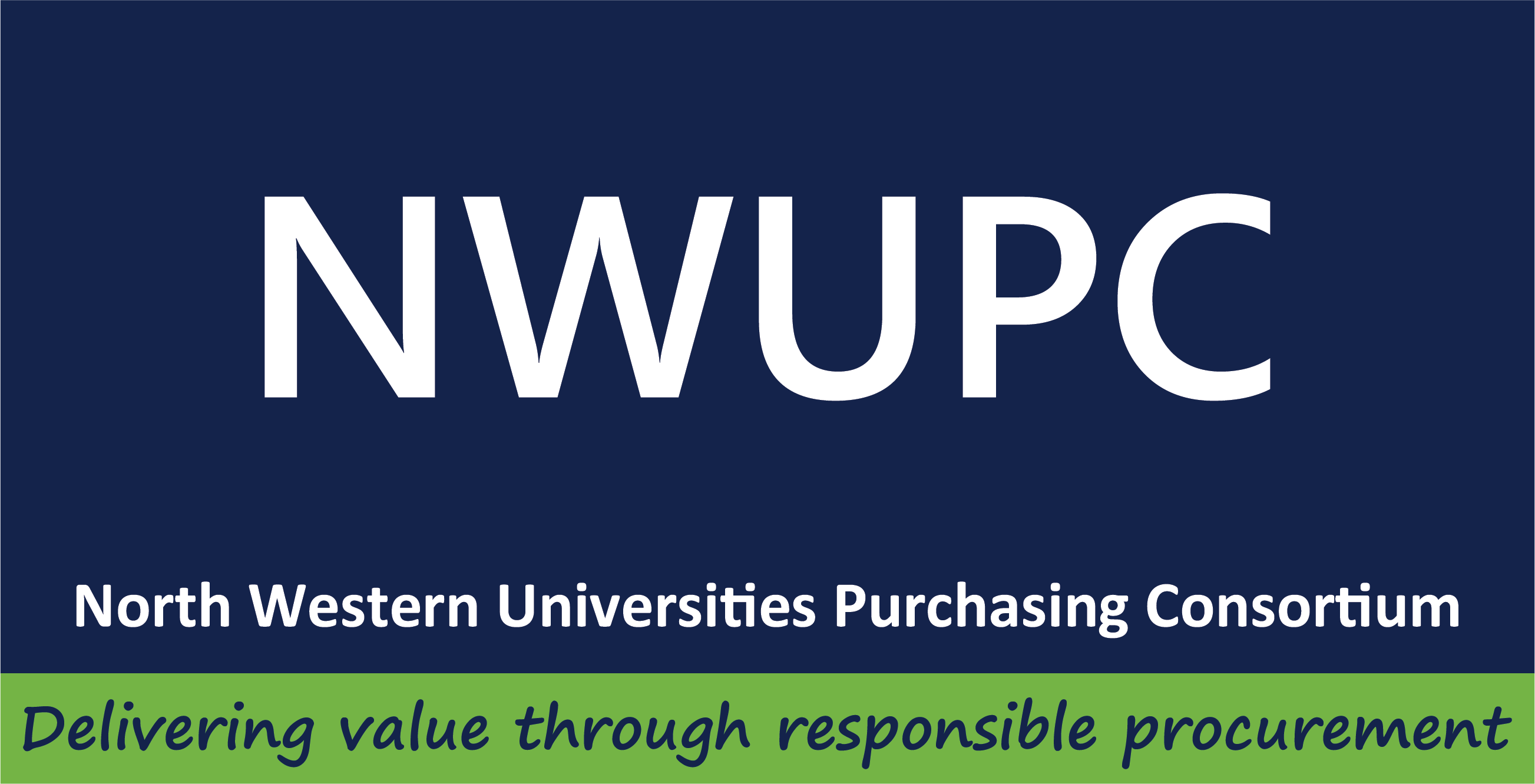 Awarding Contracts under a Framework
Call-off contracts under the framework will be award through one of:
Direct award
Desktop calculator
Mini-competition
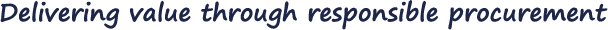 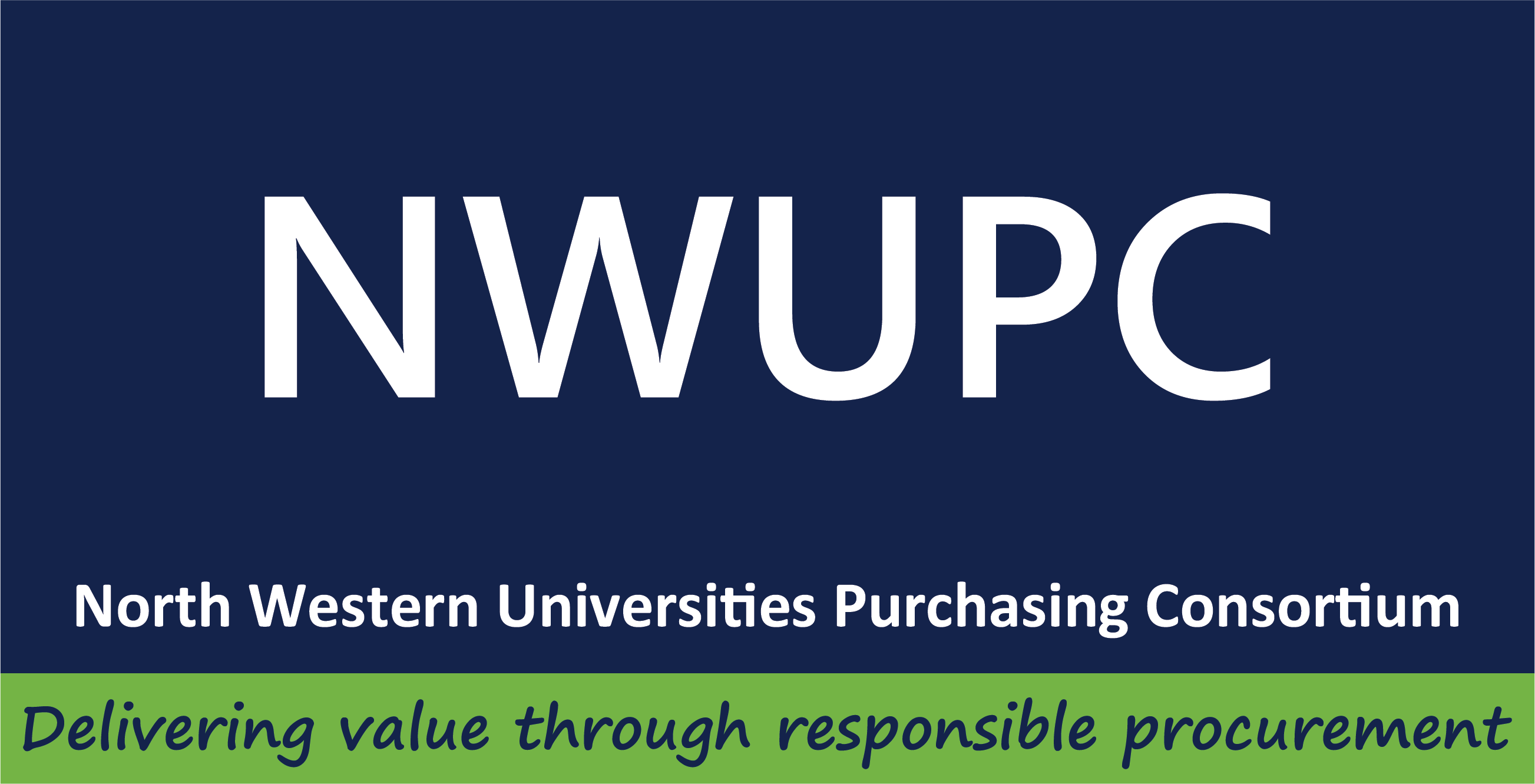 Supplier Guide to Tendering
We recognise that public sector tendering processes can appear complex and intimidating to the uninitiated.  To support you in navigating the process we have produced a ‘Supplier Guide to Tendering’
Which is supported by an interactive presentation
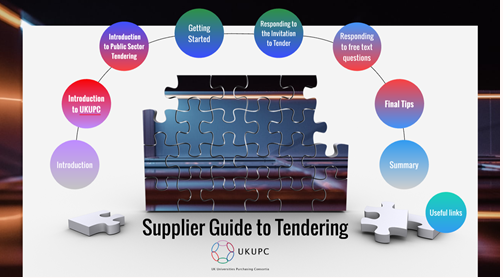 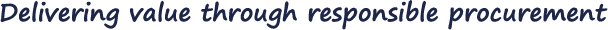 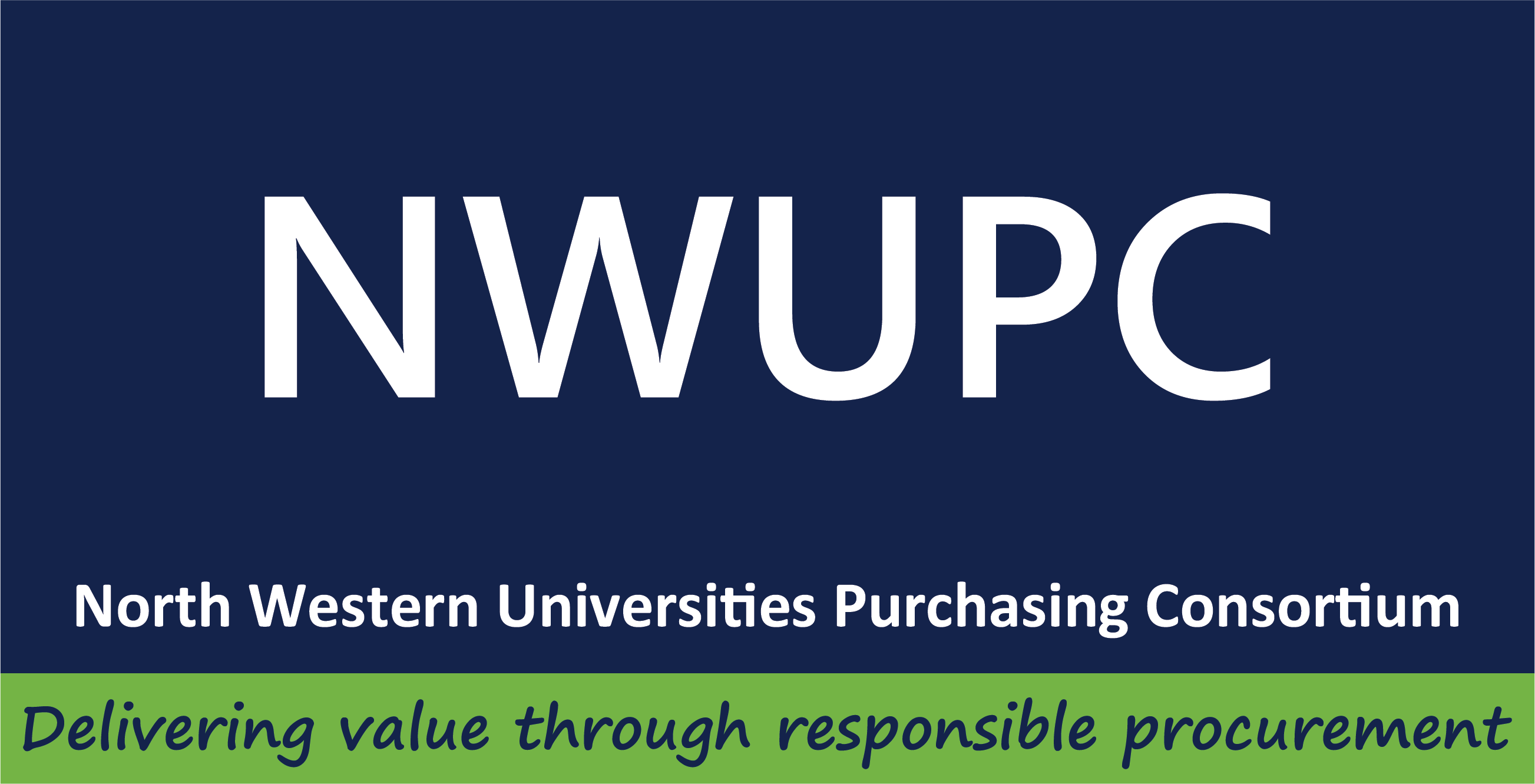 Project Timeline- Framework
The below timetable is indicative, and dates are subject to change
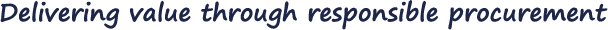 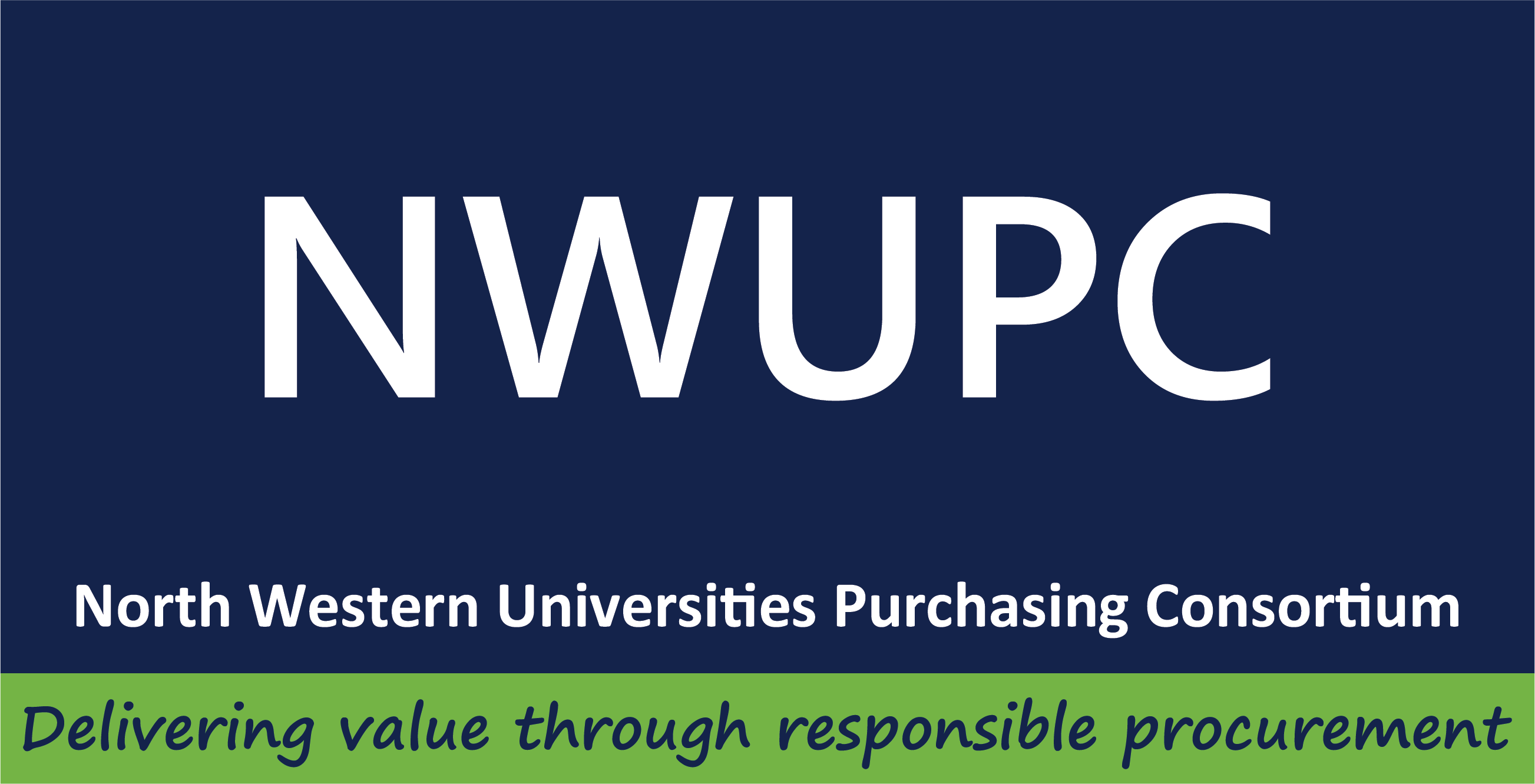 Thank youPlease complete the accompanying engagement survey which you can find at the following link:https://enp.onlinesurveys.ac.uk/furniture-ffe3158-market-engagement-great-britain
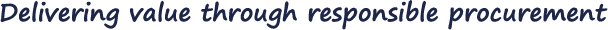